عنوان مقاله: شهرنشینی شتابان و ناهمگون1- مسکن نابهنجار
نویسنده: پرویز پیران
منبع: نشریه اطلاعات سیاسی-اقتصادی سال 1368  شماره سومصص 24-4
در گستره مطالعات مربوط به توسعه، بررسی مسائل جمعیتی و  شهرنشینی، فصلی مهم به خود اختصاص می دهند و « مسکن» به عنوان مسئله ای اقتصادی- اجتماعی، یکی از اجزایی است که در بررسی های مربوط به فرآیندهای رشد شهری در جوامع جهان سوم و رو به توسعه، همواره یک مشکل پیچیده ارزیابی شده است.
مسئله ای اقتصادی- اجتماعی
مطلب حاضر، با قرار دادن تاکید خود به بررسی این جزء از فرآیند شهرنشینی و مشکلات ونتایج پیرامون آن، در نخستین بخش ضمن ارائه شواهدی از سیر تاریخی رشد شهرنشینی در جوامع پیشرفته، تعارض بنیانی روندهای کنونی گسترش شهرنشینی را در جهان سوم طبق آنچه طی دو قرن در اروپا رخ داده است، نشان می دهد و نخستین بخش را با آغاز بررسی مساله حاشیه نشینی به پایان می رساند.
تعارض بنیانی
مقدمه: نگاهی گذرا به شهری شدن جهان
اگر کنده شدن از جایی و پناه گرفتن در جایی دیگر تعریف کلی مهاجرت تلقی شود، باید پذیرفت که نوع انسان از این نظر گوی سبقت از همه موجودات دیگر ربوده است. خاصه اگر گرایش به مهاجرت در رابطه با فراوانی دفعات طی فاصله بین مبدأ و مقصد در نظر گرفته شود، تمایز آدمی از دیگران برجسته تر می شود( Du Toit و 1975). توانایی اقدام آگاهانه و ارادی به مهاجرت و یا اجبار به آن، سبب کاهش جمعیت نقطه ای و افزایش و تجمع آن در نقطه دیگری می شود؛
توانایی اقدام آگاهانه و ارادی به مهاجرت
و از آنجا که بکارگیری توانایی های فکری و مهارت فنی بشر به او اجازه می دهد تا جبر محیط طبیعی را بشکند و یا خود را با تغییرات اکولوژیکی منطبق کند، تجمع شمار انبوه آدمیان در مکانی محدود امکان پذیر می گردد. این فرآیند پیشینه ای سالمند دارد و به هزاران سال قبل برمی گردد. اوراق تاریخ بشری از کنده شدن افراد، خانواده ها و گروه های بیشماری از جایی، به امید اقامت در جایی بهتر و یا کوچانیدن دردناک جماعات بسیار، حکایت دارد
تغییرات اکولوژیکی
اما آهنگ مهاجرت و فراوانی دست یازیدن به این عمل در دو قرن اخیر آنجنان شدت گرفته است که با زمان های قبل غیر قابل مقایسه بنظر می رسد و این اقدام کهنسال بشری به حد هشدار دهنده خود نزدیک شده و زنگهای خطر به صدا در آمده است. امروزه مهاجرت، شهرنشینی را تداعی می کند و با مهاجرت آمدن از روستا به شهر و یا از شهرهای کوچک به مراکز اداری و سیاسی و صنعتی عمده به ذهن متبادر می گردد تا بدانجا که مهاجرت و شهرنشینی در متون و منابع بیشمار همنشین دائمی یکدیگر گشته اند و مترادف هم بشمار می روند. این امر باز هم به تجربه عظیم دو قرن گذشته، جمعیت جهان با سرعتی شگرف به نفع شهرها تقسیم شده است.«
همنشین دائمی یکدیگر
کینگزلی دیویس» در تصویری که عیناً عرضه شده سرعت شهری شدن جمعیت جهان را بخوبی مجسم ساخته است. ( Davis، 1972:8).
در سال 1800 میلادی جمعیت جهان حدود یک میلیارد و جمعیت شهرهای بیش از یکصد هزار نفر حدود 20 میلیون نفر بود ولی این نسبت 2 درصدی در سال 1950 به حدود 17 درصد رسید.
در فاصله سالهای 1900 تا 1975 شمار شهرهای یک میلیون نفری ده برابر، و شهرهای بیش از 5 میلیون نفر بیست برابر شده است.
علوم اجتماعی مغرب زمین، با اتکا به ظاهر وقایع و برای توجیه غارت جهان سوم، هجوم روستائیان به شهرهای بزرگ و خاصه پایتختهای جهان سوم را تکرار تجربه تاریخی غرب در صنعتی شدن دانسته و به تبلیغ آن پرداخته است.
به علت درون زا نبودن حرکت شهری شدن جهان سوم، تضاد بین فرهنگ  سنتی و فرهنگ عاریتی گریبان شهروندان جهان سوم را می گیرد و به ناسازگاری در متن های اجتماعی منجر می شود.
تخمین های سال 1964 میلادی نشان می دهد که 50 درصد جمعیت آنکارا، 33 درصد جمعیت مکزیکو سیتی، 17 درصد جمعیت هنگ کنگ، 20 درصد جمعیت کاراکاس، 13 درصد جمعیت دهلی و 3 درصد جمعیت مانیل ساکن مساکن نابهنجار بوده اند.
درون زا نبودن
تصویر شماره یک: منحنی بالا نشانه کل جمعیت جهان و منحنی نقطه چین پائین معرف شهرهای یکصد هزار نفر و بیشتر در مدتی بیش از یک قرن و نیم است. چنانچه مشاهده می شود در سال 1800 میلادی جمعیت جهان نزدیک به یک میلیارد و جمعیت شهرهای بیش از صد هزار نفر نزدیک 20 میلیون نفر بوده است یعنی نسبت جمعیت شهرهای بیش از یکصد هزار نفر به کل جمعیت جهان حدود %2 بوده، حال آنکه پس از یکصد و پنجام سال این نسبت به حدود %17 رسیده است.
پس می توان نتیجه گرفت که جهان در صدو پنجاه سال گذشته به شهری شدن بسیار روی آورده است و گرچه شهرها از قدمتی دیرپای بهره دارند لیکن مرکزیت معاثر را نداشته و چنین بر روستا مسلط نبوده اند. مهمتر آنکه هرگز جمعیتی بدینسان انبوه در نقاط محدود و معدودی گرد نیآمده اند. بنا به گزارش گردهمآیی بین المللی «مادر شهر 84» در فاصله سال های 1900 تا 1975 شمار شهرهای یک میلیون نفری ده برابر و شهرهای بیش از 5میلیون نفر بیست برابر شده است.
در همین مدت کل جمعیت بزرگترین شهرهای جهان(25 شهر) چهار برابر افزایش یافته است و با فرا رسیدن سال 2000 از هشت یا ده برابر نیست تجاوز خواهد کرد. بدین ترتیب، میانگین جمعیت این بزرگ شهرها از دو میلیون نفر، به شانزده میلیون نفر خواهد رسید و در مجموع 6 درصد کل ساکنان جهان و 12 درصد جمعیت شهری آن را در بر خواهد گرفت.... در حدود سال 2000 برای نخستین بار در تاریخ بشریت مجموع شهرنشینان از مجموع روستا نشینان تجاوز خواهد کرد. ( 24: 1366، پیام یونسکو).
اما باید توجه داشت که اگر تا سال های دهه 1950 میلادی شهرنشینی و شهری شدن جهان بیشتر معلول گسترش شهرهای کشورهای سرمایه داری غربی بود، از جنگ دوم جهانی به این سوی کشورهای عقب نگهداشته شده آسیا، آفریقا و آمریکای لاتین شهری شدن آرام گذشته را به کناری نهاده، شتابان در مسیر شهری شدن به پیش تاخته اند تا بدانجا که بر اساس تخمین های موجود سهم عمده جمعیت جهان و بزرگ شهرهای آینده به این قبلی کشورها تعلق خواهد داشت.
علاوه آنکه بسیاری به ظهور علائم فرآیند کاهش شهری شدن و شهر گریزی در ایالات متحده و سایر کشورهای صنعتی سرمایه داری اشاره دارند و مدعی آن شده اند که در آینده ای نه چندان دور شهر گریزی در جهان پیشرفته رواجی تام و تمام خواهد یافت( نگاه کنید به 1976، Berry). پس می توان نتیجه گرفت که شهری شدن آینده جهان عمدتاً بر دوش کشورهای عقب نگاهداشته شده آسیایی، آفریقایی و آمریکای لاتین قرار خواهد داشت.
بقول گیلبرت« در جهان سوم آهنگ رشد شهری در خلال 30 سال گذشته و اقعا عظیم و شگفت آور بوده است». از سال 1950 سهم جمعیت ساکن شهرهای جهان سوم تقریبا دو برابر شده است و از رقمی حدود 16 درصد به 32 درصد رسیده است ( 5: 1982، Gilbert). همچنین نگاه کنید به ( 90: 1977، Lughod & Hay). نرخ بالای افزایش طبیعی جمعیت، مهاجرت سیل آسا از روستا به شهر و آهنگ سریع تبدیل روستاها به شهرهای گاه پرجمعیت، در نخستین نگاه عامل چنین شهرنشینی و شهری شدن نامنتظره ای است. اگرچه، هر سه عوامل در سطوح بالاتر تحلیل خودشان معلول تحولات ساختار اجتماعی – اقتصادی کشورهای جهان سوم و در فرجامین تحلیل زاده وابستگی به قطب های سرمایه داری جهانی است.
دو نوع شهری شدن در گستره تاریخ
علوم اجتماعی تجربه گرا و رسمی مغرب زمین مدتها شهری شدن را نشانه صنعتی شدن، رشد اقتصادی و مالا توسعه اجتماعی در چارچوب نظام سرمایه داری تلقی می کرد و  با پژوهش های دقیق تجربی، اعم از تحلیل آمارهای موجود و رسمی،  پیمایش های توصیفی و یا پیمایش های تحلیلی برای یافتن همبستگی بین متغیرها( تحلیل مسیر تاثیر متغیرهای متعدد در پدید آمدن متغیری وابسته و یا تحلیل های چند متغیری) صحت چنین فرضیه ای را نشان می داد.
علوم اجتماعی تجربه گرا
در واقع او نیز همبستگی های یاد شده با توجه به تعاریف غربی واژه هایی چون صنعتی شدن، رشد اقتصادی و توسعه اجتماعی خاصه در چارچوب نظام صنعتی سرمایه داری غربی، با معنا به نظر می رسد.« گسترش سریع شهری در انتظار انقلاب صنعتی قرن هیجدهم بود و در خلال قرن نوزدهم رشد صنعت نساجی، آهن و فولاد و صنایع مهندسی به گسترش کم نظیر منچستر، گلاسکو، لیورپول، بیرمنگام و شهرهای مقر کارخانجات نساجی منطقه لانگشایر و یورکشایر انجامید» ( 12: 1982، Gilbert).
در فرانسه، ایالات متحده بر کنار از تفاوت های حزبی وضع بهمین منوال بود. بعد از صنعتی شدن حتی در آلمان و ژاپن که بقول برینگتون مور پسر ( Barrington Moore .Jr ) در کتاب « منشاءهای اجتماعی دیکتاتوری و توسعه، ارباب رعیت در راه ساختن دنیای معاصر» (1966) از الگوی فاشیستی صنعتی شدن پیروی کرده اند نیز به بالا رفتن شاخص های رشد اقتصادی و از همه مهمتر گسترش شهرنشینی و شهری شدن کشور منجر شد.
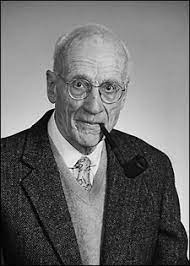 برینگتون مور
اما اشکال علوم اجتماعی تجربه گرا و رسمی مغرب زمین در راه صنعتی شدن با شهرنشینی و شهری شدن مبتنی بر سرمایه داری و یا همبستگی بین چنین متغیرهایی مستتر نیست بلکه ایراد اساسی در تجربه تاریخی مغرب زمین به فراسوی مرزهای جغرافیایی چنان نظامی جهان شمول از تجارب تاریخی ملل سرمایه داری غربی نهفته است. علوم اجتماعی مغرب زمین، با اتکاء به ظاهر وقایعی که در جهان عقب نگاهداشته شده از لحظه تماس با غرب و بویژه پس از جنگ جهانی رخ داده است، برای توجیه غارتی که در پس این تماس مخفی شده است،
تجربه تاریخی مغرب زمین
هجوم روستائیان به شهرهای بزرگ و خاصه پایتخت های جهان سوم را به استناد کمی گرایی بعدی و جنون آمیز، تکرار تجربه تاریخی غرب انگاشته، بر آن پای فشرده و به تبلیغ در باب آن پرداخته است و تفاوت بنیادین فرآیندهای شهری شدن سرمایه داری و کشورهای عقب نگاهداشته شده را در حد تأخیر ساده و زمانی برخی ویژگی های جزیی ملی تقلیل داده است.
ویژگی های جزیی ملی
یعنی آنچه که در قرن نوزدهم و اوایل قرن بیستم در اروپای غربی و شمالی و آمریکای شمالی رخ داده، با رنگ ملی در کشورهای جهان سوم به وقوع می پیوندد. جالب آنکه شاخص هایی چون سرانه تولید ناخالص ملی را با میزان شهرنشینی در رابطه قرار دهیم همبستگی نسبتا بالا و معنی داری نشان می دهد. مثلا لوفمان محاسبه کرده است که بین سرانه تولید ناخالص ملی و نسبت جمعیت شهرنشین به کل جمعیت در کشورهای جهان سوم ضریب همبستگی 0.75 وجود دارد( نگاه کنید به 1979، Lofman).
سرانه تولید ناخالص ملی را با میزان شهرنشینی
لیکن حقیقت آن است که چنین ارقامی هرگز گویای واقعیت نیست و علوم اجتماعی مغرب زمین با تعمیم تجارب تاریخی غرب جهان شمول پنداشتن آنها به ایدئولوژی توجیه سلطه سرمایه داری جهانی بر ملل محروم بدل شده و در چارچوب مفهوم علم خارج می گردد. ( نگاه کنید به: 12: 1979، Antonio). در زیر کوشش  می شود تا به برخی از تفاوت های بنیادین فرآیندهای شهرنشینی و شهری شدن جهان سوم و کشورهای عقب نگاهداشته شده اشاره شده مسکن نابهنجار گذرا مورد بحث قرار گیرد. گرچه هر یک از تفاوت های مطروحه خود مبحث جداگانه و مفصلی تلقی می شود و می تواند مستقلا مورد بحث و بررسی قرار گیرد.
1- تفاوت های مرفولوژیک ( morphologic): شهری شدن جهان سرمایه داری طی دویست سال، و در اکثر نقاط حداقل در آغازین مراحل به تانی، صورت گرفته است. طی این مدت گرایش شهری شدن به سوی ایجاد شهرهای متوسط( دویست وپنجاه هزار تا یک میلیون نفری) بوده است و در کنار چنین برنامه ریزی شهری در جهان سرمایه داری گرچه از مدلی فایده گرا و آزمند تبعیت کرده است لیکن در مجموع پس از گذشت دوران های اولیه صنعتی شدن و رواج اصلاحات و نوسازی شهری برای مدتها با مشکلات شهری جدی( به استثناء جرائم شهری) روبرو نبوده، اجزاء اصلی و خدمات مورد نیاز شهر( البته نه برای همه) از قبل طراحی شده است.
به استثناء مناطق فقیر نشین مشکل مسکن در اکثر شهرها حاد و فوری نبوده است و به آغازین مراحل رشد سرمایه داری آنهم در شهرهای بزرگ محدود می شده و می شود.( البته اقلیت« تهیدستان مطلق» استثناءاند) در مقابل، جهان سوم در مواجه با نظام سرمایه داری و در رابطه با نیازهای آن نظام، شهری شدن معاصر خود را آغاز کرده است و لذا فرآیند شهری شدن برون زا یا تحمیل شده از خارج بوده است.
برون زا
با شروع این فرآیند، شبکه همگون سنتی شهری( در صورت وجود) کاملا تحت تأثیر قرار گرفته، چند شهر و در اکثر موارد فقط یک شهر با سرعتی جشمگیر رشد خود را آغاز کرده است و تمامی تحولات فضایی- مکانی کشور تحت تأثیر این شهر یا چند شهر معدود بوده است. این امر به پدیده « بزرگ سری» یا « ماکروسفالی» در شبکه شهری جهان سوم جان بخشیده و تمامی تحولات اقتصادی، جمعیتی حتی سیاسی و اداری کشور را تحت الشعاع قرار داده است.
شبکه همگون سنتی شهری
بزرگ سری در شبکه شهری « از نظر تاریخی» به عدم امکان پخش جغرافیایی الگوی معرف سرمایه داری صادره به کشورهای زیر سلطه، خاصه در آغاز رابطه بین این دو جهان، باز می گردد. شبکه زیربنای کشورهای عقب نگاهداشته شده بعلت توسعه نیافتگی تاریخی خود قادر به جذب غیر متمرکز الگوی معرف غرب نیست و ایجاد جنین شبکه زیر بنایی از یکسو پرهزینه، و از سوی دیگر در شرایط عدم وجود نیروی انسانی ماهر، ابزار و سرمایه محلی با عدم تمایل به سرمایه گذاری، طولانی و غیر ممکن است لذا تمرکز گرایی بر اساس ترکیب عامل خارجی ( تمایل به ادغام اقتصاد ملی در اقتصاد سرمایه داری جهانی) و عامل داخلی ( ناتوانی شبکه زیربنایی موجود و ممکن نبودن ایجاد آن در کوتاه مدت) به اصل اساسی، بنیادین و هدایت کننده فرآیند شهری شدن جهان سوم بدل می شود ( 36: 1987، Piran).
2- تفاوت از نظر اقتصادی: در جهان پیشرفته ترکیب سه عامل 
(الف) انقلاب سبز و یا تشدید استثمار دهقانان برای تولید سوداگرانه محصولات کشاورزی
 (ب) غارت جهان سوم یا تحمیل  غرامت جنگی و 
(ج) رونق سرمایه داری تجاری در راه های دور، انباشت اولیه لازم برای سرمایه گذاری صنعتی را فراهم آورد و صنعتی شدن با تانی یا شروع از صنایعی سبک و تبدیل تدریجی کارگاه به کارخانه صورت پذیرفت.
هجوم دهقانان به شهرها یا رفتن ماشین آلات و ابزار به روستا و تبدیل فعالیت روستایی به مزرعه داری سوداگرانه که طالب بازار جهانی بود همراه گشت لذا تعادلی بین نیروی کار و ماشین برقرار گردید و همگام با رشد صنعت، تولید سوداگرانه محصولات کشاورزی نیز رواج یافت لذا تعادلی بین سه بخش کشاورزی، صنعت و خدمات برقرار گشت و  فقط بعدها، ظرفیت تولیدی فوق العاده بالای جوامع سرمایه داری که اقتصادهای ملی جهان سوم را در خود جذب کرده بودند، بخش سوم یا خدمات را رشدی  در خور  بخشید.
اما بعکس د رجهان سوم تمرکز گرایی شدید خاصه بصورت اداری و واسطه گری که از فرآیند ادغام اقتصاد ملی د ر اقتصاد سرمایه داری نشأت می گیرد، چند شهر اصلی و بویژه پایتخت را به ایستگاه مبادله کالا بدل کرده، بخش سوم اقتصاد یا خدمات را بدون رشد اقتصادی مطلوب و بدون رشد هماهنگ صنعت و کشاورزی، بصورتی فوق العاده سریع و بادکنکی توسعه می دهد و بقول « مانوئل کاستل» مشاغل پارازیت چون خرده فروشی، دوره گردی، کلفتی و نوکری و پادویی، کارمند جزء اداری،  کارهای غیر تخصصی و موقتی یا بطور خلاصه بیکاری پنهان و آشکار را رونقی بسزا می بخشد.
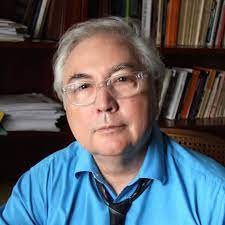 مانوئل کاستل
سرمایه گذاری در زمین و مسکن یافتن سرپناه را به معضلی لاینحل بدل میکند واسطه گری سوآور شده خاصه در جوامع غنی جهان سوم فساد و رشوه در بخش خصوصی و دولتی رواج می یابد و همه در جهت رسیدن به بالاترین حد مصرف مطروحه در فرهنگ غرب لیکن بدون تولید و از راه وارد کردن کالا به رقابت با هم پرداخته، فرهنگ نوکیسه ها از یکسو و فرهنگ پادوئی از سوی دیگر ارزش والای انسانی را در معرض خطر قرار می دهد و خود به ارزش بدل می شود.
فساد و رشوه
3- تفاوت از نظر اجتماعی: شهرنشینی جهان پیشرفته و جهان محروم از نظر اجتماعی شباهت های بیشتری دارند. گسترش فرهنگ مصرف به هر قیمت و رقابت در دستیابی به امکانات هر چه بیشتر، طبعا در شهرهای هر دو نظام وجود دارد و لذا زمینه مستعدی برای آسیب زایی فراهم می آورد. اعتیاد و فحشا و سایر جرائم که جزء لاینفک نظام سرمایه داری است در هر دو نوع جامعه تشدید می گردد و لذا محیط شهری را به محیطی آلوده بدل می سازد. لیکن چنانچه از این سطح کلی درگذریم، فرآیند شهری شدن و آثار اجتماعی آن در هر دو نظام متفاوت است.
بعلت درون زا نبودن حرکت شهری شدن در جهان سوم تضاد بین فرهنگ سنتی و فرهنگ عاریتی گریبان شهروندان جهان سوم را میگیرد و به ناسازگاری در متن های اجتماعی خاص منجر می شود. از طرفی مهاجرت بی رویه و انبوه علاوه بر تشدید بحران هویت به ظهور شخصیت حاشیه نشین منجر می گردد.
4- تفاوت از نظر برنامه ریزی شهری: شاید فرآیند شهرنشینی جهان پیشرفته سرمایه داری غرب و شهرنشینی کشورهای عقب نگاهداشته شده از نظر برنامه ریزی بیش زا سایر زمینه ها مشابه یکدیگراند. زیرا انبوهی جمعیت و  کالا شدن زمین و مسکن و سیطره گروه های ذینفع، امکان شهرسازی، طراحی و برنامه ریزی اصولی  و حتی نوسازی و بازسازی شهری را در هر  دو نظام به حداقل رسانده است. از نظر شهرسازی، طراحی و برنامه ریزی شهری و حتی در رابطه با مباحث اجتماعی- اقتصادی مربوط به شهر، دیدگاهی نفع طلب و پیرو اصالت فایده و سودمندی جانشین دیدی عقلانی گشته است و لذا در بی برنامه گی، هر دو نظام بهم نزدیک شده اند. لیکن در این زمینه نیز برکنار از شباهت ها، تفاوت های قابل ذکری وجود دارد.
جنبش های اصلاح طلبی از آن در جهان غرب الگوپذیزتر گردد و به قانونمندی میل  کند. از طرفی در سیاست های شهری و ارائه خدمات شهری بین این دو جهان فاصله ای عمیق وجود دارد. در کشورهای عقب نگاهداشته شده گرچه بخش قابل توجهی از درآمد کشور به سوی کلان شهرها خاصه پایتخت روان می گردد، لیکن سرازیر شدن شبانه روزی مهاجران تازه نفس و رشد همه سویه شهر، رساندن خدمات شهری به شهروندان را به کار الهه مغضوبی شبیه کرده است که به کشیدن آب اقیانوس با سطلی بی ته محکوم است. معضل آموزش وپروش، بهداشت شهری، سیستم فاضلاب و دفع زباله، پاک نگاهداشتن مسیل ها، زیبا سازی محیط خاصه برای محرومان روز به روز سخت و پیچیده تر می شود.
از همه مهمتر بجای برنامه ای شهر و نظارت بر رشد آتی و نحوه آن، بدمسکنی یا مسکن نابهنجار به نحوی دم افزون، بی نظمی و  اغتشاش شهری جهان سوم تشدید می کند و روستایی کردن درون و بیرون شهر مشغول است. بسیاری چه از درون شهر و چه از بیرون مهاجرین در هر جای خالی که به کف آورند سنگ بر سنگ دیگر می نهند و مسکنی می سازند تا در آن آرام گیرند، از آنجا که مسکن نابهنجار معرف گویا و تام و تمام فرآیند شهری شدن وابسته بشمار می رود و منعکس کننده همه مشکلات شهر و ناتوانی مسئولین شهرها در مقابله با این قبیل معضلات تلقی می گردد. و بالاخره نقطه تلاقی اقتصاد شهری، جامعه شناسی شهر و شهرنشینی، مباحث جمعیتی و مهاجرت، دلمشغولی های اساسی برنامه ریزی و سیاست و طراحی شهری است که مفصل تر مورد بحث قرار می گیرد.
مسکن نابهنجار
مسکن نابهنجار، خانه های خلق الساعه( Spontaneous Settlement) ؟؟؟ یک شبه برپا شده یا حاشیه نشینی ( Squatter) همه مترادف یکدیگر بکار رفته اند. البته حاشیه نشینی بمفهوم کالبدی آن تنها سرپناه های خلق الساعه شده بر زمین متعلق بغیر واقع در حاشیه شهرها را در بر می گیرد و  همه موارد مشهود در جهان سوم مفهوم درستی نیست. از طرفی مفهوم Squatter از نظر لغوی ساکنین این قبیل خانه ها را در بر می گیرد و به شخصی اطلاق می شود که بدون اجازه بر زمین افراد دیگر یا مؤسسات و دولت، سرپناهی در مدتی کوتاه( یک شبه) برپا کند و در آن آرام گیرد.
. این نکته قابل ذکر است که مسکن نابهنجار همانگونه که از عنوان آن برمی آید طیفی از انواع سرپناه را در بر می گیرد. در یک سوی خیابان خانه هایی قرار دارد که مشابه خانه های مستقل تهی دستان شهر و گاه شبیه مساکن روستایی است، از مصالح بادوام ساخته شده و با دیوار و دری استوار از سایر واحدها مجزاست. در واقع فاقد آب و برق است و امکان دایر کردن چنین خدماتی را( یا بعلت نداشتن امکانات یا و اقع شدن در خارج از محدوده خدمات رسانی شهری)، ندارد و عموماً زمین کسانی که با ارائه اسنادی مالک تلقی می شود با سرعتی شگفت آور  شده است. در قطب دیگر طیف مساکن نابهنجار، زاغه نشینی است که ؟؟؟ های تعبیه شده در دل کوه ها را بدون روزنی( جز ورودی آن) به بیرون ؟؟؟ می گیرد. بر روی این طیف انواع خانه سازی خلق الساعه از جمله آلونک،؟؟؟ چادر، قمیر،پاشلی، کرگین قرار دارد.
مسکن خلق الساعه در اکثر شهرهای جهان سوم برپا شده و در هر نقطه بنا به دلایلی بر آن نامی خاص نهاده اند مثلا در فیلپین ساکنین این محله ها ( Barongbarongs) در ترکیه( geeekondu) در ونزوئلا (ranchos) در مکزیکو سیتی ( Colonias Proletarias) در پرو ( barriados) در هندوستان ( ???)در ایران نو ع بهتر مسکن خلق الساعه را در  شهرک های غیر مجاز و انواع دیگر حلبی شهرها یا حلبی آباد، زاغه و آلونک نشینی نام داده اند. جمعیت ساکن در انواع خانه های خلق الساعه یا نابهنجار در شهرهای مختلف طبعاً متفاوت است لیکن در تمامی جهان سوم سریعاً رو به فزونی است. تخمین های پیش از؟؟؟ سال قبل یعنی سال 1964 میلادی نشان می دهد که 2/1 جمعیت آنکارا، ؟؟؟ جمعیت مکزیکوسیتی، 17 درصد جمعیت هنگ کنگ، 5/1 جمعیت کار؟؟؟ 13 درصد جمعیت دهلی، 23 درصد جمعیت مانیل ساکن مساکن نابهنجار بوده اند.
تمامی کشورهای جهان سوم برای ویران کردن خانه های نابهنجار و ؟؟؟ ساکنین در نقاط دیگر و جلوگیری از رشد  بیشتر این قبیل محلات چاره ؟؟؟ اندیشیده اند و با توجه به مسایل خدمات شهری می توان ادعا کرد که مسکن نابهنجار یکی از مهمترین مسایل شهری کشورهای یاد شده بشمار می رود زیرا از یکسو نشاندهنده وابستگی دیرپای این قبیل کشورها به سرمایه داری  جهانی است که شروع آن در بسیاری از نقاط به 150 سال قبل برمی گردد. از سوی دیگر نمود بارز مهاجرت بی رویه و بی برنامه ای است که در کشورها؟؟؟ آغاز تخلیه روستا یا مهاجرت بنه کن بشمار می رود. مسکن نابهنجار همچنین منعکس کننده رشد غیر طبیعی شهری خاصه تصورت تک قطبی در جهان سوم است، معضل مسکن، استفاده غیر مجاز از شبکه های خدمات شهری، که ؟؟؟ مواردی از هم اکنون بیش از ظرفیت واقعی خود مورد بهره برداری قرار می گیرد، مسایل بهداشت محیط و بالاخره استعداد آسیب زائی این مناطق ؟؟؟ نشان دهنده، اهمیت مسأله مسکن نابهنجاردر برنامه ریزی و سیاست شهری؟؟؟ جهان سوم است. از این روی موضوع پژوهشی در خور توجه و ارزنده ای را بوجود می آورد.
در جهان سوم تمرکز گرایی شدید که از فرآیند ادغام اقتصاد ملی در اقتصاد سرمایه ای ریشه می گیرد، چند شهر اصلی و بویژه پایتخت ها را به ایستگاه مبادله کالا بدل کرده و به صورت بادکنکی توسعه می دهد.